New York State Medicaid

2014 Training 

for
Preschool/School Supportive Health Services Program Providers
NEW YORK STATE DEPARTMENT OF HEALTH (NYSDOH) 
                           
NEW YORK STATE EDUCATION DEPARTMENT (NYSED)
Training Overview
Compliance
Roles & Responsibilities
Medicaid Policy
Billing/Claiming
Annual Cost Reporting
SSHSP Resources
2
The Compliance Agreement   and The Compliance Program
3
Defining Compliance
Compliance:  the act or process of doing what you have been asked or ordered to do (the act or process of complying)

In compliance with: in the way that is required (by a rule, law, etc.) 

http://www.merriam-webster.com/dictionary/compliance
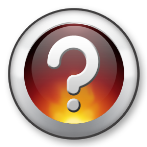 Who can give an example of compliance in the SSHSP?
4
Compliance Agreement vs. Compliance Program
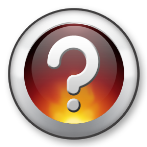 What happens if you are not in compliance with the compliance agreement or the compliance program?
5
Compliance Agreement
Eight elements of our Compliance Agreement with CMS:

NYS SSHSP Compliance Policy
Confidential Disclosure Policy
Compliance Officer/Compliance Committee
Audit Requirements
Independent Audits
Annual Written Reports
Training
State Plan Amendment
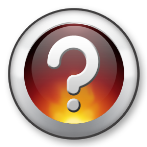 Why do  we have a compliance agreement?
6
Compliance Program
Regulated by The Office of the Medicaid Inspector General (OMIG)

Compliance Programs include:
Policies and Procedures
Compliance officer 
Training 
Reporting 
Failing to report 
Identification of risks
Response/Follow-up 
Policy barring intimidation, retaliation
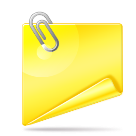 for more information:    http://www.omig.ny.gov/
7
Compliance Program
Regulated and enforced by OMIG


Medicaid provider with $500,000 or more in annual Medicaid billing must have an effective Compliance program in place

Providers must certify annually that they have an effective Compliance program in accordance with statute

References:
http://www.omig.ny.gov/compliance
18 NYCRR §521.2(b)
Social Services Law (SSL) §363-d
8
Roles and Responsibilities
9
SSHSP Stakeholders
Centers for Medicare and Medicaid Services (CMS)
Department of Health (DOH)
State Education Department (SED)
School Districts & Counties (SSHSP billing providers)
SSHSP Practitioners
Regional Information Centers (RICs)
Central New York Regional Information Center (CNYRIC)
Billing vendors
Office of Medicaid Inspector General (OMIG)
Computer Sciences Corporation (CSC)/eMedNY
Public Consulting Group (PCG)
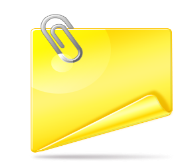 CMS has ultimate oversight of Medicaid programs across the entire nation.
10
Roles and ResponsibilitiesMedicaid Policy/Special Education Policy
CMS                            (Medicaid Policy)
US Department of Education                     (IDEA - Special Education Policy)
US Department of Education                     (IDEA - Special Education Policy)
US Department of Education                     (IDEA - Special Education Policy)
State Education Department
State Education Department
State Education Department
NYS Department of Health
NYS Department of Health
School Districts & Counties
School Districts & Counties
School Districts & Counties
SSHSP Practitioners
SSHSP Practitioners
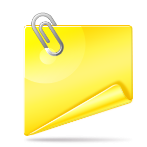 DOH is the single state agency  charged with the  administration of the NYS Medicaid program.
11
Roles and ResponsibilitiesSchool Districts and Counties, RICs, CNYRIC, and Billing Vendors
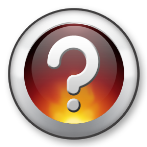 12
Who is responsible for claims submitted to medicaid for reimbursement?
Roles and Responsibilities     SSHSP Providers
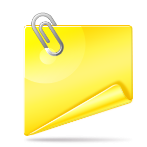 The servicing provider and the attending provider may sometimes be the same individual.  Can anyone explain this?
13
Roles and Responsibilities     Office of Medicaid Inspector General (OMIG)
Fight Fraud. Improve Integrity and Quality of the Medicaid program.

New York State’s Medicaid oversight and auditing agency.

Maintains Exclusion/Termination Lists of providers.

Administers the Compliance Program.
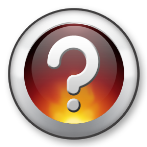 Does anyone know if their district or county has a Compliance program?
14
Roles and Responsibilities     Computer Sciences Corporation / eMedNY
Computer Sciences Corporation (CSC)
NYS’s fiscal agent for its Medicaid Program
eMedNY  
Web-based system which processes:
Eligibility verifications, 
Claim submissions, and 
Prior-authorization requests.
Annually manages:
350 million claims, 
150 million eligibility verification transactions, and
Over 49 billion dollars in payments.
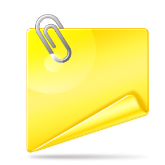 cSC/eMedNY are compliant with the Health Insurance Portability and Accountability Act (HIPAA).
15
Roles and Responsibilities     Public Consulting Group (PCG)
DOH contractor for the SSHSP.
Contract deliverables include:


Assist in implementation/ongoing support of the Random Moment Time Study (RMTS)
 

Support for the preparation and submission of annual cost reports for each SSHSP provider actively billing Medicaid.
16
SSHSP Medicaid Policy —Clarified, Existing, and Revised
17
SSHSP Medicaid Program Reference Materials
Training Handouts (1-7)

200+ Questions and Answers 

SSHSP Handbook (Update #7)

SSHSP Medicaid Program information (new, revised, clarified) is communicated to school districts and counties via Medicaid Alerts
Provider qualifications
Documentation requirements
Medicaid coverage policy
Medicaid claim requirements 

Medicaid Alerts are:

Distributed via email by the RICs
Distributed via email from the Medicaid-in-Education listserv (sign-up at: http://www.oms.nysed.gov/medicaid/listserv_registration.html)
Stored online at: http://www.oms.nysed.gov/medicaid/medicaid_alerts/home.html
18
SSHSP Medicaid Covered Services
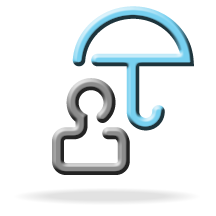 19
Clarified Medicaid Policy 
SSHSP Special Transportation Criteria for Medicaid Reimbursement
Medicaid Alert #13-10 (Issued 8/28/2013) Clarification of Federal 
Guidelines for Medicaid Reimbursement of Transportation for 
SSHSP

To be Medicaid reimbursable the vehicle must be specially modified (unique physical feature) that accommodates a specific student.

Federal (CMS) policy excludes Medicaid reimbursement for transportation to/from school if transported in an unmodified vehicle.					       
					         					                                                                                                  continued on next slide
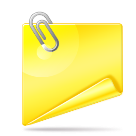 CMS definition of regular school bus – Any unmodified vehicle that transports students to/from school.
20
Clarified Medicaid Policy 
SSHSP Special Transportation Criteria for Medicaid Reimbursement
Effective September 1, 2013, in order for transportation to be Medicaid reimbursable, the following three criteria must be met:

Specific medical need for special transportation to accommodate the student’s disability must be documented in the student’s Individualized Education Program (IEP); and 

An explanation as to how the transporting vehicle has been specially modified to serve the needs of that student with a disability must be documented in the IEP; and 

Student must be traveling to or from a Medicaid reimbursable service other than special transportation. 
					
					                       continued on next slide
21
Clarified Medicaid Policy 
SSHSP Special Transportation Criteria for Medicaid Reimbursement
Two exceptions to the rule:
Special transportation is Medicaid reimbursable, regardless of the type of vehicle used, under the following special circumstances:

A student resides in an area not having school bus transportation, but has a medical need for that transportation and is traveling to/from a Medicaid reimbursable service; or when

A student is transported from school or home directly to and/or from a provider in the community for the exclusive purpose of accessing an SSHSP service.
22
Existing Medicaid PolicyDocumentation Requirements Summary
Verification of current certification, licensure, and/or registration, as relevant, of clinician providing the service must be available upon request.

Provider Agreement and Statement of Reassignment completed by outside contractors, if applicable. 

Written Orders/Referrals.

“Under the Direction of” or “Under the Supervision of” documentation, if applicable.

Documentation of each billable service:
Evaluation report
Session note
Medication Administration Record (MAR)
Special transportation logs
23
Existing Medicaid PolicyProvider Qualifications/Verification
Licensing, certification, and Medicaid enrollment requirements
 	Provider Qualification and Documentation Requirements 	(Handout #1)
 	Billing providers are ultimately responsible for: 
Maintaining documentation that proves the qualifications of the provider (ordering/referring, servicing/attending) http://www.op.nysed.gov 
Verifying that their providers (ordering/referring, servicing/attending) have not been excluded from participation in the Medicaid program
NYS Exclusion List
	http://www.omig.ny.gov/index.php/fraud/medicaid-terminations-and-exclusions
Federal Exclusion List
	http://oig.hhs.gov/exclusions/index.asp
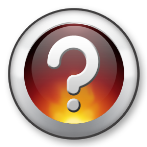 How do you verify a physical therapist’s license is valid?
24
Revised Medicaid PolicyPhysical Therapy Provider Qualifications
Medicaid Alert #13-08 (Issued 7/24/13) Update on Physical Therapist Qualifications for the Preschool/School Supportive Health Services Program (SSHSP) 

New York State licensed and registered physical therapist 

Graduated from a physical therapy education program accredited by the Commission on Accreditation in Physical Therapy Education (CAPTE) or one determined to be substantially equivalent 

Certified physical therapy assistant “under the direction of” such a qualified licensed and registered physical therapist
25
Existing Medicaid PolicySSHSP Orders/referrals
Written orders/written referrals (prescription) 
Documentation of  medical necessity for the SSHSP, 
Constitutes medical direction of the ordering professional,
Must be prospective, 
Must be written by a Medicaid enrolled provider, and
Must be kept on file.
Are there specific things that must be included on the written order/referral?

Have you encountered any problems obtaining written orders/referrals that meet the SSHSP requirements?  

If so what are the most common?
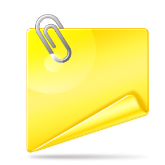 Where would you find the requirements for the SSHSP written orders/referrals?
26
Revised Medicaid PolicySSHSP Ordering/Referring Provider
Medicaid Alert 13-07 (posted REVISED 9/5/13) NYS Medicaid provider enrollment requirement for SSHSP ordering/referring providers


SSHSP billing providers will not be reimbursed by Medicaid for services that were ordered/referred by non-enrolled NYS Medicaid providers 

Streamlined ordering/prescribing/referring/attending (OPRA) enrollment process (https://www.emedny.org/info/ProviderEnrollment/index.aspx. )

Licensed and currently registered physicians, physician assistants, nurse practitioners, speech-language pathologists, psychiatrists, and psychologists 

Verify Medicaid enrollment status of their ordering/referring providers online at: https://www.emedny.org/info/opra.aspx.
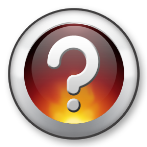 What SSHSP service is exempt from the Medicaid enrollment requirement for ordering/referring providers?
27
SSHSP Billing/Claiming
Medicaid Alert 14-01 (posted 3/21/14) Resolving eMedNY Attending Provider National Provider Identifier (NPI) Affiliation Errors

When eMedNY rejects attending provider NPI affiliation: 

Confirm correct license/NPI 

Contact CSC at 1-800-343-9000 to:

Verify practitioner license/NPI correct in eMedNY   
Verify practitioner license and NPI are associated with each other in eMedNY
Verify NPI listed only for one practitioner in eMedNY

If eMedNY continues to reject NPI affiliation 

Send email with subject line “Attending provider NPI affiliation – SSHSP” to OHIP Division of Operations at ProviderEnrollment@health.state.ny.us
28
SSHSP Billing/Claiming
Medicaid Alert 13-09 (posted REVISED 8/19/13) Effective for dates of service on or after 9/1/13: Update to SSHSP CPT Codes (Handout 5) includes crosswalk for psychotherapy codes, and new rate code for group occupational therapy

Medicaid Alert #13-16 (Issued 12/18/2013)  SSHSP Speech Evaluation Current Procedural Terminology (CPT) Code Changes – Interim Process

Continue to use the current code until a Medicaid  Alert is issued indicating otherwise

Medicaid Alert # 14-02 (posted 5/1/14) International Classification of Diseases, 10th revision, Clinical Modification (ICD-10-CM)

ICD-9-CM will be replaced by ICD-10-CM

68,000 codes in ICD-10-CM (only 13,000 in ICD-9-CM)

Free ICD-10-CM official guidelines and code sets online at: http://cms.gov/Medicare/Coding/ICD10/index.html
29
IDEA Parental Consent
Parental Consent Requirement for Release of Information

One time consent with an annual notification is required to bill Medicaid for SSHSP services. The written notice must explain all the of the protections available to parents under Part B of IDEA to ensure parents are fully informed of their rights. 
The written notice must be written in language understandable to the general                 public and in the native language of the parent, unless it is clearly not feasible to                   do so.

The NYS Office of Special Education Services has issued guidance on the                implementation of these regulations:  

	 http://www.p12.nysed.gov/specialed/publications/parentconsent-publicbenefits.htm

The Federal Department of Education has also issued guidance:

	http://www2.ed.gov/policy/speced/reg/idea/part-b/part-b-parental-consent.html
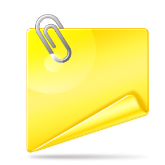 Per idea - Leas need parental consent to release a student’s information for Medicaid claims.
30
Medicaid claim components
Each Medicaid claim must include:
Billing provider National Provider Identifier (NPI) 
Ordering/referring provider NPI 
Attending provider NPI
CPT code (rate code)
# of units (minimum of 1 required)
Diagnosis code
Student demographics (Name, DOB, CIN)
31
SSHSP Billing/Claiming
Electronic Transmitter Identification Number (ETIN) 

Allows providers to submit and track electronic claim transactions.

SSHSP billing provider must give approval to the Central New York Regional Information Center (CNYRIC) to receive their electronic remittance files for posting to the billing provider’s web reports and MedWeb system for downloading.

ETIN certification statements must be renewed annually.  

Renewal notices are sent to billing providers by Computer Science Corporation (CSC).  Pre-printed forms must be signed and notarized.

SSHSP ETIN is 6N8

New York State Medicaid requires all billing providers to register for electronic funds transfer (EFT) (see instructions in Medicaid Alert 12-06)
32
Contact Information and Resources
33
SSHSP Contacts
SSHSP Medicaid Policy and Medicaid Claims:
DOH 518-473-2160   

Random Moment Time Study (RMTS) and Annual Cost Reporting:
PCG Hotline: 866-912-2974
E-mail: NYSSHSP@pcgus.com
 
SED Medicaid Unit (Medicaid in Education) and Regional Information Centers:
SED 518-474-7116
E-mail: medined@mail.nysed.gov   
http://www.oms.nysed.gov/medicaid/contacts/ric_contacts.html
34